Лепим  и  рисуем
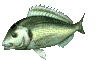 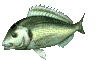 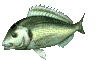 Морской котик – циркач
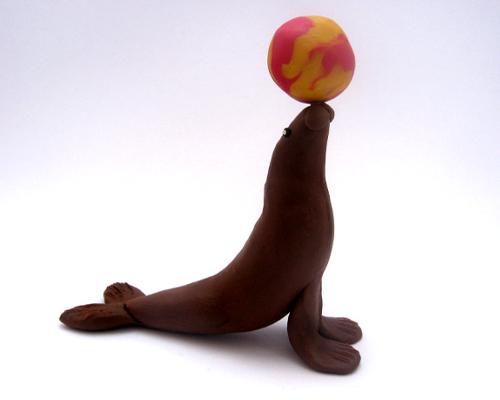 2
Для   работы  понадобятся:
- брусок коричневого пластилина, - немного белого, черного, красного и желтого пластилина
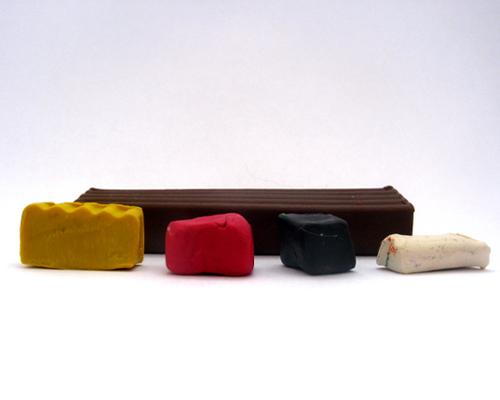 3
Коричневый брусок делим на три части
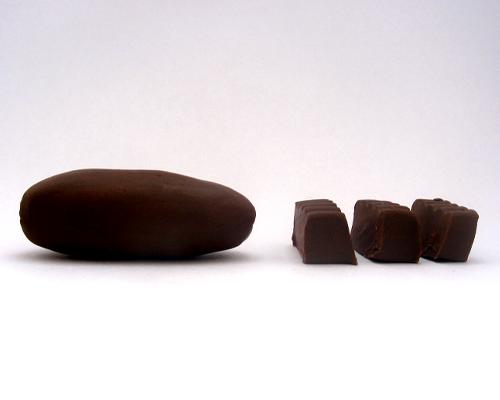 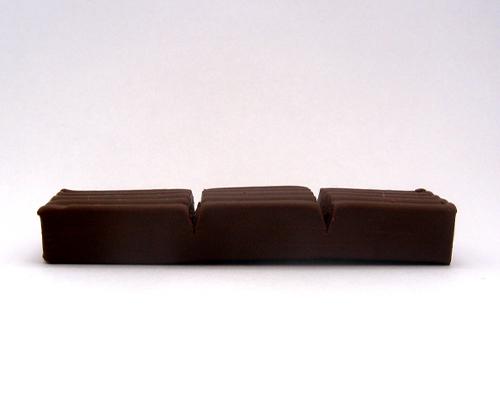 2/3
1/3
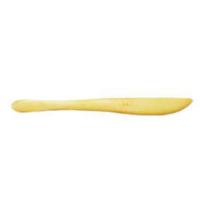 Две трети скатываем в колбаску-тело, а одну треть разрезаем еще  на  три  части
4
Тело вытягиваем и изгибаем
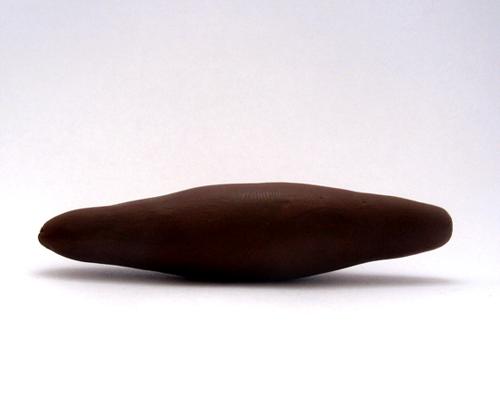 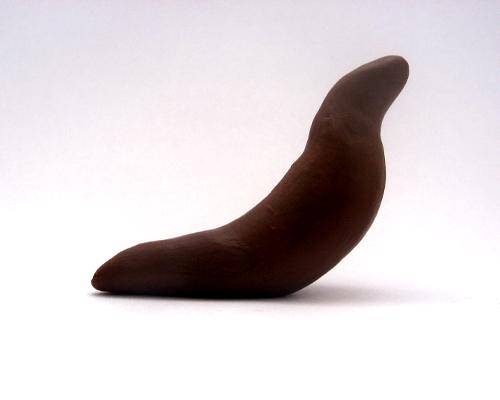 09.03.2013
http://aida.ucoz.ru
5
От  кусочка, разделенного  на  3  части,  одну  треть  делим  еще  на 3 части  и одну  из  
                               полученных
                               частей
                                    убираем.
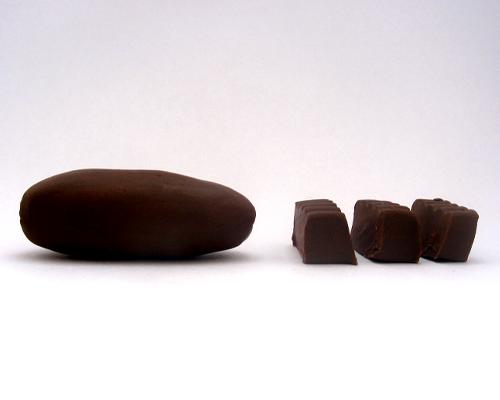 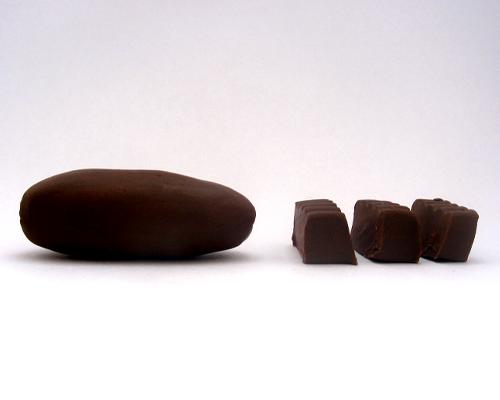 1/3
09.03.2013
http://aida.ucoz.ru
6
Из двух полученных  маленьких частей  делаем колбаски-ласты (задние).
Вторую часть большего куска превращаем в передние ласты. Пока это еще колбаски.
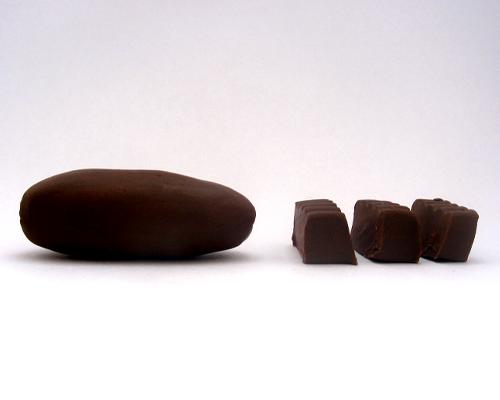 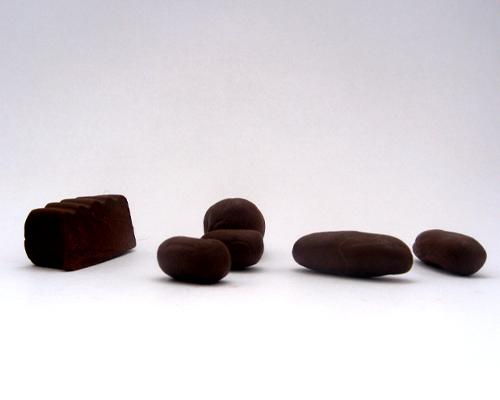 09.03.2013
http://aida.ucoz.ru
7
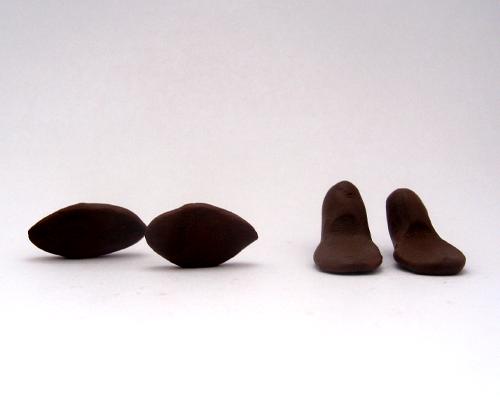 передние ласты
задние ласты
09.03.2013
http://aida.ucoz.ru
8
Собираем морского котика
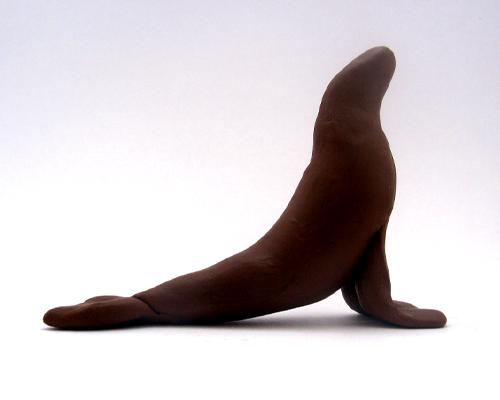 09.03.2013
http://aida.ucoz.ru
9
Из  запасной   части   (большая 1/3)  делаем мордочку
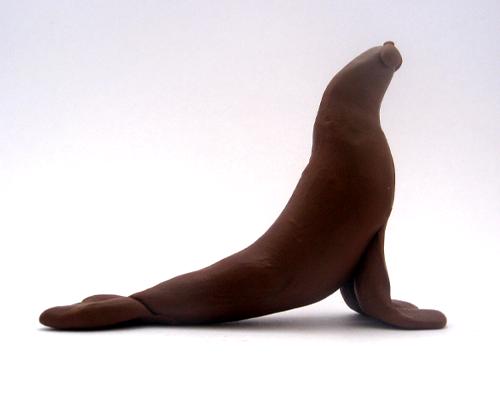 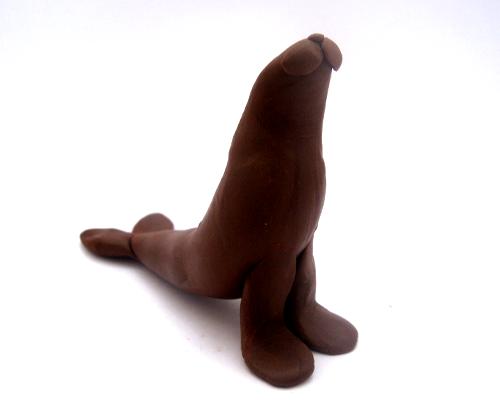 09.03.2013
http://aida.ucoz.ru
10
Прикрепляем черные глазки и ставим на них белые «капельки».
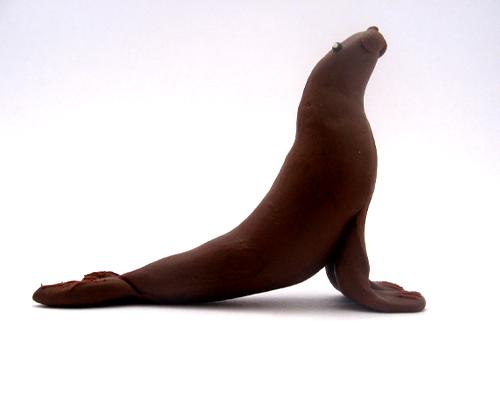 09.03.2013
http://aida.ucoz.ru
11
Мяч
 Красный и желтый пластилин нащипываем мелкими кусочками и скатываем в шарик. Чем мельче будут кусочки, тем однороднее будет цвет.
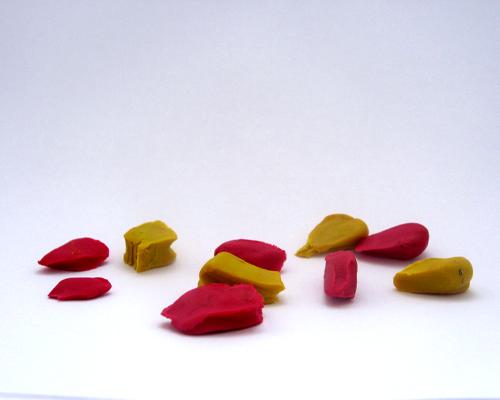 09.03.2013
http://aida.ucoz.ru
12
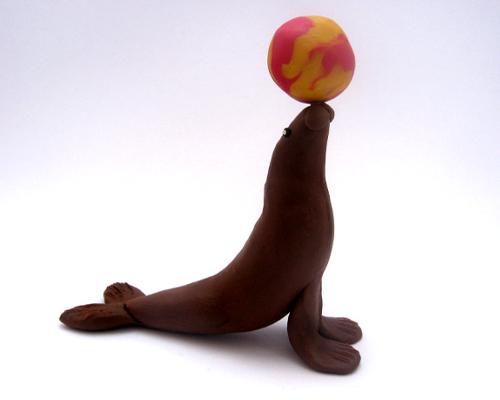 09.03.2013
http://aida.ucoz.ru
13
Зубастая, но добрая  акула
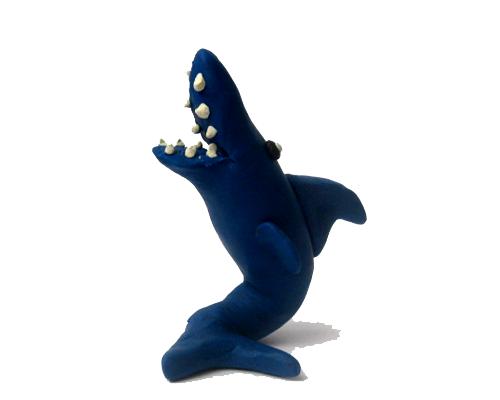 09.03.2013
http://aida.ucoz.ru
14
Для того чтобы слепить добрую акулу понадобится синий пластилин, немного белого и черного. Для злой нужно то же самое, но наша акула будет доброй.
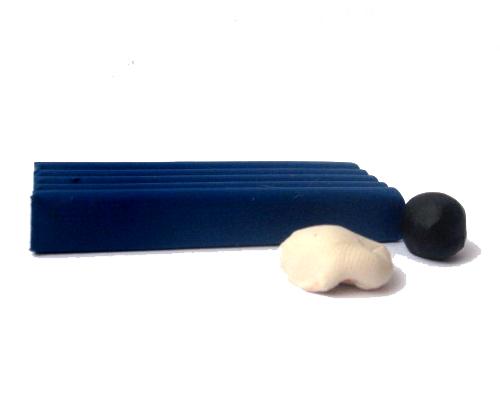 09.03.2013
http://aida.ucoz.ru
15
От синего бруска отрезаем примерно четвертую часть (лучше чуть меньше)
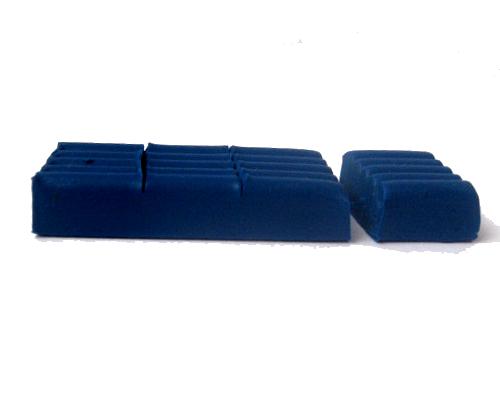 1/4
09.03.2013
http://aida.ucoz.ru
16
Основную часть скатываем с колбаску и заостряем с обеих сторон, это будет тело
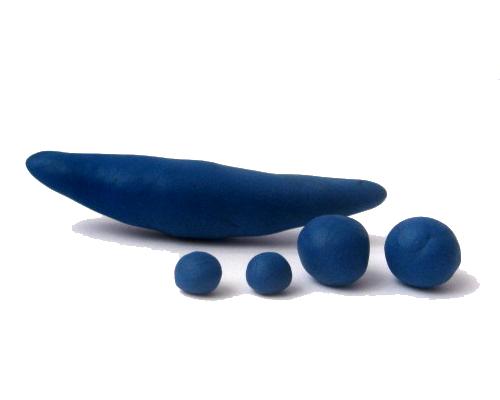 09.03.2013
http://aida.ucoz.ru
17
Из отрезанного кусочка скатываем два маленьких шарика (это будут плавники) и два побольше (хвост и спинной плавник).
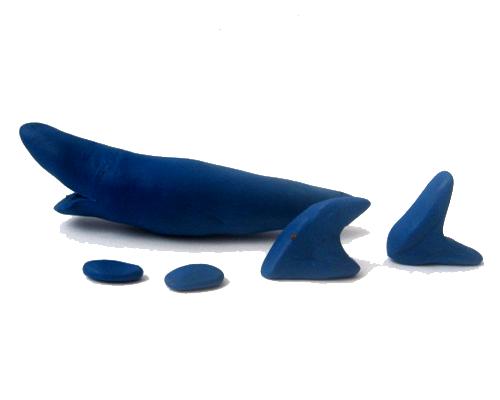 09.03.2013
http://aida.ucoz.ru
18
Собираем акулу, надрезаем рот стеком.
Из черного и белого пластилина делаем глаза.
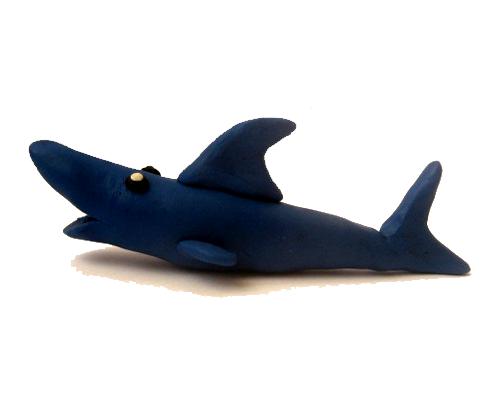 09.03.2013
http://aida.ucoz.ru
19
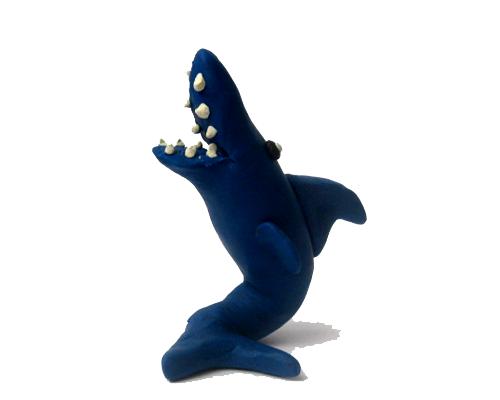 Сделаем 
зубы.
И наша акула  готова!
09.03.2013
http://aida.ucoz.ru
20
А  теперь  нарисуйте  своих  животных.
09.03.2013
http://aida.ucoz.ru
21
Презентацию  составила  учитель  начальных  классов  ГБОУ  СОШ  №1055  г. МосквыМухачева  Юлия  ВячеславовнаРазмещение  на  сайтах:mukhacheva.ucoz.ruиnsportal.ru/yuliya-vyacheslavovna
22